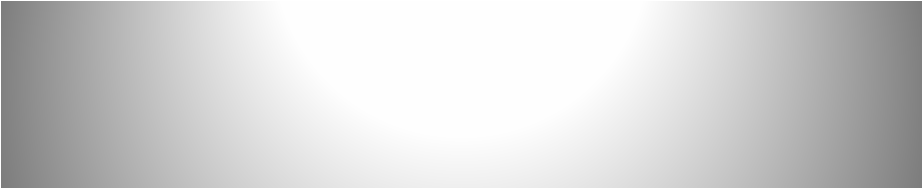 Surds
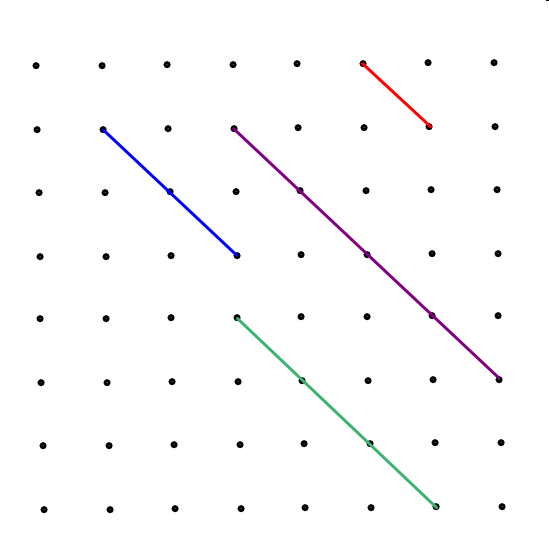 Calculate the length of each line.
Red line = √2
Blue line = √8
Blue line = 2 x red line
So √8 = 2√2 …
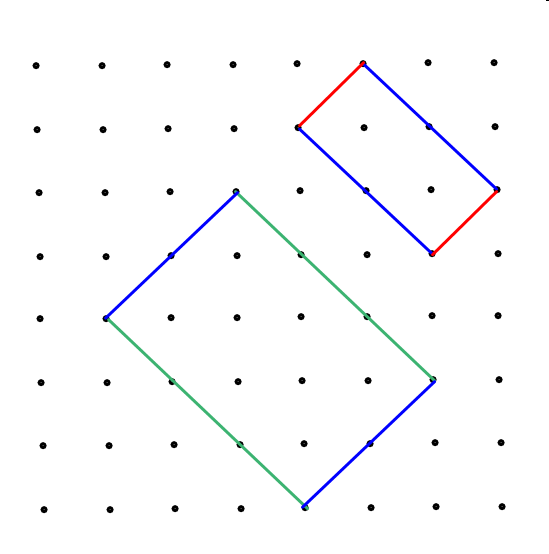 Calculate the area of each of these rectangles.